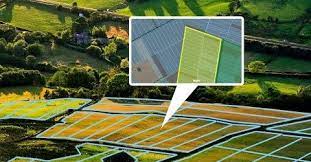 Управління земельних відносин та майнових ресурсів Коломийської міської ради
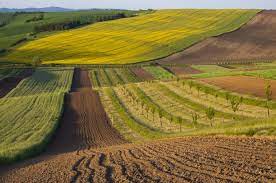 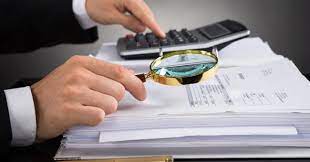 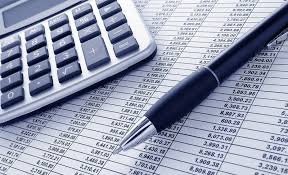 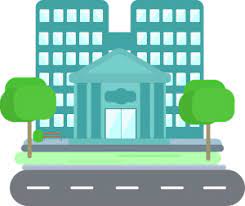 ДЯКУЄМО ЗА УВАГУ !
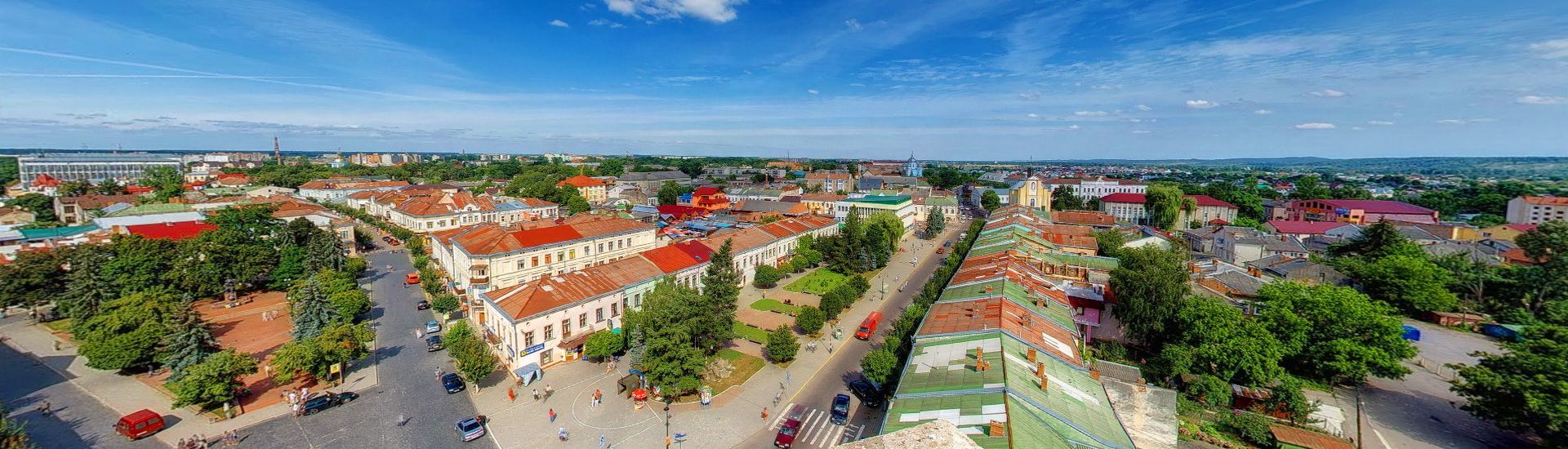